旅の計画の参考に！

ヨーロッパ説明会＆
　　　　クルーズ説明会
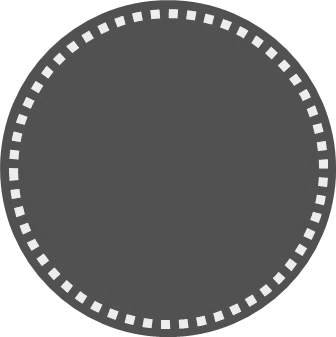 開催日
7/21
まずは説明会に
　　　　お気軽にご参加ください
（月・祝）
説明会詳細
開催日  ： 2025年7月21日（月・祝）　　
内　容  ： ＜第１部＞　11：00～12：30（受付開始　10：45）
　　　　　　　　 海外エキスパートがご案内する、添乗員同行海外旅行
　　　　　　　　2025年11月以降のフランス・イタリア・スペインなど添乗員付きの周遊コースが
	発売となりました。JTB山形支店の海外エキスパートが各国のおすすめコースや
	観光ポイントをご紹介します。
  	
　　　　　　　 ＜第２部＞　14：30～16：00（受付開始14：15）
　　　　　　　　クルーズコンサルタントがご案内するクルーズ旅行の魅力
　　　　　　	クルーズ旅行ってどんなの？揺れない？など疑問や船内での過ごし方クルーズ船の選び方
	などを皆様の疑問にお答えします。また、2026年出発のダイヤモンドプリンセスの人気コースを
	中心に、クルーズ船での旅行についてクルーズコンサルタントがご案内いたします。

会　場  ： 山形テルサ　研修室　
定　員  ： 各回30名様　 ※事前予約制・参加無料
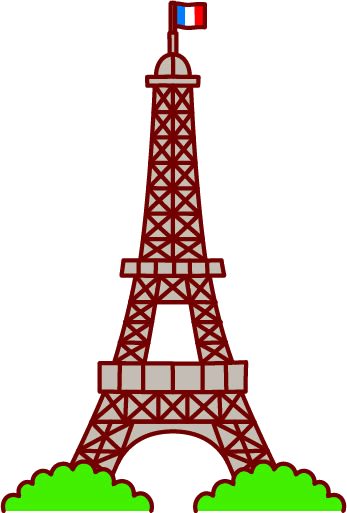 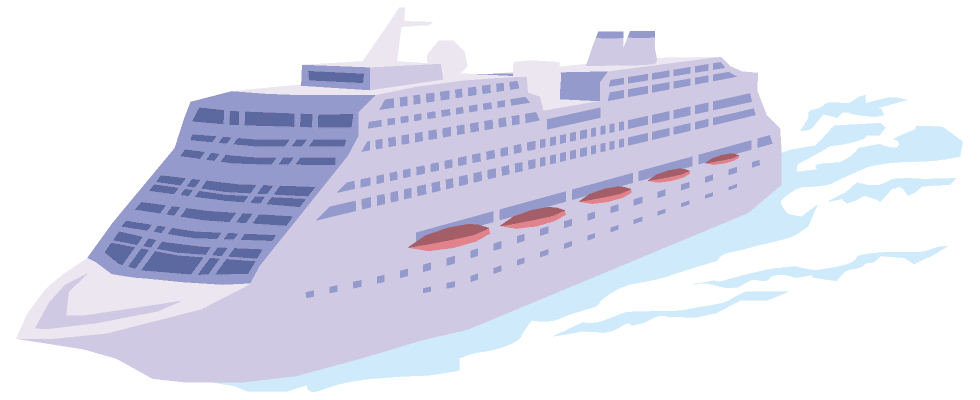 お問い合わせ、パンフレット請求はこちらまで
説明会の予約は
こちら
JTBイオンモール山形南店　　　TEL：023-647-3450
〒990-2453　山形県山形市若宮3-7-8　イオンモール山形南2階　　
店頭・電話対応時間　１0：００～１９：００
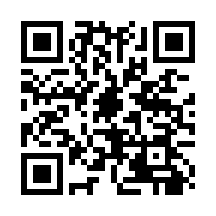 JTBイオンモール天童店　　　	TEL：023-656-8431
〒994-0082　山形県天童市芳賀タウン北4-1-1　イオンモール天童2階　　
店頭・電話対応時間　１0：００～１９：００